Web Security
Part 1
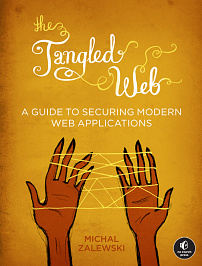 Michal Zalewski
Tangled Web
http://lcamtuf.coredump.cx/tangled/ 
https://code.google.com/p/browsersec/
[Speaker Notes: Douglas Crockford: Principles of Security ( https://www.youtube.com/watch?v=zKuFu19LgZA )
https://en.wikipedia.org/wiki/Kerckhoffs's_principle]
Web Stack In a Nutshell
Plan
URL
HTTP
HTML
CSS
Scripts
Plug-ins
Uniform Resource Locator - URL
scheme://login.password@address:port/path/to/resource?query_string#fragment

Protocols
File fetching (http, ftp, file)
Third party and Plug-ins (mailto, news)
Pseudo (data, javascript, view-source)
[Speaker Notes: Percent encoding
xn--[US-ASCII part]-[encoded Unicode data]]
Uniform Resource Locator - URL
scheme://login.password@address:port/path/to/resource?query_string#fragment

Hierarchical
http://parallels.com
Nonhierarchical
mailto:andreydanin@parallels.com
Absolute
/documents/2016/news.txt
Relative
../file.txt
Uniform Resource Locator - URL
scheme://login.password@address:port/path/to/resource?query_string#fragment


name1=value1&name2=value3
URL Parsing
http://example.com&gibberish=1234@2130706433/

http://example.com\@coredump.cx/

http://example.com;.coredump.cx/
URL
Percent encoding
Reserved characters
Non-US-ASCII
[Speaker Notes: Percent encoding
xn--[US-ASCII part]-[encoded Unicode data]]
HTTP Request
GET /yandsearch?text=racoon HTTP/1.1\r\n
    Host: yandex.ru\r\n
    User-Agent: Mozilla/5.0 (Windows NT 6.3; rv:36.0) Gecko/20100101 Firefox/36.04\r\n
    Accept: text/html,application/xhtml+xml,application/xml\r\n
    Accept-Language: ru-RU,ru;q=0.8,en-US;q=0.5,en;q=0.3\r\n
    Accept-Encoding: gzip, deflate\r\n
    DNT: 1\r\n
    Connection: keep-alive\r\n
    Upgrade-Insecure-Requests: 1\r\n
    Cookie: foo=bar; foo2=bar3\r\n
    \r\n
[Speaker Notes: https://medium.com/platform-engineer/evolution-of-http-69cfe6531ba0]
HTTP Response
HTTP/1.1 302 Found\r\n
    Date: Sun, 02 Oct 2016 20:58:40 GMT\r\n
    Set-Cookie: yandexuid=4830629671475441920; path=/; domain=.yandex.ru; expires=Thu, 31-Dec-2037 20:59:59 GMT\r\n
    Location: https://yandex.ru/yandsearch?text=racoon\r\n
    X-Yandex-Items-Count: 10\r\n
    Cache-Control: private\r\n
    Set-Cookie: ys=wprid.1475441920779561-828311431883062967439188-ws11-383; path=/; domain=yandex.ru\r\n
    Content-Type: text/plain\r\n
    X-XSS-Protection: 1; mode=block\r\n
    X-Content-Type-Options: nosniff\r\n
    Content-Length: 0\r\n
    \r\n
HTTP
Newline handling
header injection
response splitting

Duplicated headers
Proxy Requests
HTTP
GET http://www.fuzzybunnies.com/ HTTP/1.1
User-Agent: Bunny-Browser/1.7Host: www.fuzzybunnies.com... 

Non-HTTP
CONNECT www.fuzzybunnies.com:1234 HTTP/1.1
User-Agent: Bunny-Browser/1.7...
HTTP Referer
Absent if
New URL
From pseudo-URL document
Refresh header
HTTPS -> HTTP
User decision (plugins)
HTTP Requests
GET
POST
HEAD
OPTIONS
PUT
DELETE
TRACE
CONNECT
[Speaker Notes: https://developer.mozilla.org/en-US/docs/Web/HTTP/Methods]
Server Response Codes
200-299: Success
200 OK
204 No Content
300-399: Redirection and Other Status Messages
301 Moved Permanently
302 Found
303 See Other
304 Not Modified
400-499: Client-Side Errors
400 Bad Request
401 Unauthorized
403 Forbidden
404 Not Found
500-599: Server-Side Error
500 Internal Error
503 Service Unavailable
HTTP
Keep alive
Content-Length
Chunked
HTTP/1.1 200 OK
Transfer-Encoding: chunked …

5
Hello
6
world!
0
Range request
GET /some-video.avi HTTP/1.1
Range: bytes=100-
Caching
public (the document is cacheable publicly)
private (proxies are not permitted to cache)
no-cache (may be cached, must be validated with the origin server first before using it)
no-store (absolutely no caching at all) 

Cache-control: public
Expires: Mon, 25 Jun 2012 21:31:12 GMT

Pragma: no-cache
Cache-control: no-cache, no-store, must-revalidate
Caching
Time based
Cache-Control: public, max-age=31526000
Last-Modified: <date>

If-Modified-Since: <date>

Content based
Cache-Control:public, max-age=31526000
ETag: "((the hex value))"

If-None-Match: "((the hex value))"
[Speaker Notes: https://developer.mozilla.org/en-US/docs/Web/HTTP/Caching_FAQ
http://madhatted.com/2013/6/16/you-do-not-understand-browser-history
http://bendmebackmeanywayyouwantme.herokuapp.com/]
Compression
GET /page.html HTTP/1.1
Host: example.com
Accept-Encoding: gzip, deflate


HTTP/1.1 200 OK
Content-Length: 438
Content-Type: text/html, charset=UTF-8
Content-Encoding: gzip
HTTP Cookies
Set-Cookie: key=value;
Expires=Fri, 15-Mar-2024 19:33:29 GMT;
Domain=.foo.bar;
Path=/;
HttpOnly;
Secure;
SameSite=Lax;
[Speaker Notes: HttpOnly – not available for scripts
Secure – via HTTPS only
Same-site - https://developer.mozilla.org/en-US/docs/Web/HTTP/Headers/Set-Cookie/SameSite]
HTTP Authentication
WWW-Authenticate: Basic realm="Enter login to manage site"

Basic
Digest
SSL, TLS, HTTPS
Secure Socket Layer (SSL)
Transport Layer Security (TLS) – new name of SSL
HTTPS
HTTP
TLS
TCP
IP
Certificates
Certificate
Authority
Client
Server
Certificates
Single domain:
example.com
Multiple domains:
example.com, www.example.com
Wildcard
*.example.com
yes: test.example.com
no: axe.qa.example.com
HTML vs XHTML
<hTmL>
  <BODY>
    <IMG src="/hello_world.jpg">
    <a HREF=http://www.example.com/>
      Click me!
    </oops>
</html>
HTML vs XHTML
<script>
document.write(“…”);
element.innerHTML = “<tag soup>”;
</script>
HTML vs XHTML
<script>
//<![CDATA
//]]>
</script>
HTML
links
forms
frames
images
css
scripts
plug-in content
CSS
img
{
	border-size: 1px;
	border-style: solid;
} 

span, div
{
	color: red;
}
CSS
<style> block
<link rel=stylesheet> directive
style parameter. 

Raw text 
Quoted strings
Functional notation
CSS
Parser Resynchronization 

Character encoding
JavaScript – Parsing
<script>
var my_variable1 = 1;
var my_variable2 = 
</script>

<script>
2;
</script>
JavaScript – Function Resolution
<script>
	hello_world();

	function hello_world()
	{
		alert('Hi mom!');
	}
</script>
JavaScript – Code execution
<script>
function not_called() { return 42; }

function hello_world() {
    alert("With this program, anything is possible!");
    do_stuff();
} 

alert("Welcome to our demo application."); 
hello_world(); 

alert("Thank you, come again.");
</script> 

<script>
    alert("Now that you are done, how about a nice game of chess?");
</script>
JavaScript
Number.prototype.toString = function() {
	return "Gotcha!”;
};
 
// This will display "Gotcha!" instead of "42”:
alert(new Number(42));
JSON
var impromptu_object = {
	"given_name" : "John",	"family_name" : "Smith",	"lucky_numbers" : [ 11630, 12067, 12407, 12887 ] 
}; 
// This will display "John". 
alert(impromptu_object.given_name);
[Speaker Notes: JavaScript Object Notation]
HTML and JavaScript
HTML is parsed into Document Object Model
Browser renders DOM dynamically
JavaScript operates on DOM
DOM access and modification
document.body.children[4]	.children[0].style.color = "red";

document.getElementsByTagName("input")	[2].value = "Hi mom!";

frames[2].document	.getElementById("output")	.innerHTML = "<b>Hi mom!</b>";
JavaScript inclusion
Inline <script> blocks 
Remote scripts loaded with <script src=...> 
javascript: URLs in various HTML parameters and in CSS 
CSS expression(...) syntax and XBL bindings in certain browsers
Event handlers (onload, onerror, onclick, etc.) 
Timers (setTimeout, setInterval) 
eval(...) calls
Non-HTML documents
Plaintext
Images
Video and audio
XML (with xmlns)
Plug-ins
<embed src=...>
<object data=...> 

<object data="app.swf" type="application/x-shockwave-flash”>
	<param name="some_param1" value="some_value1">	<param name="some_param2" value="some_value2">	... 
</object>
Plug-ins
Adobe Flash
Microsoft Silverlight
Sun Java
ActiveX
Potential problems
Special Symbols
Line endings
Characters encoding
Parsing and execution
Materials
The Tangled Web (Book by Michał Zalewski)

Яндекс КИТ: HTTP и HTTPS, Вячеслав Бирюков (Яндекс)
https://events.yandex.ru/lib/talks/2330/
Questions?
Bonus – alert(1)
[Speaker Notes: http://blog.checkpoint.com/2016/02/02/ebay-platform-exposed-to-severe-vulnerability/]
Bonus - Wat
[Speaker Notes: https://www.destroyallsoftware.com/talks/wat]
Thank you!